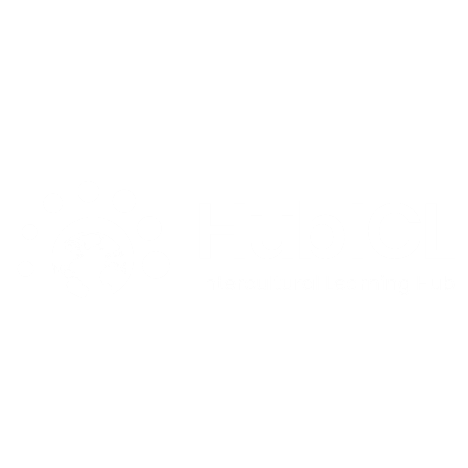 Magic spelling
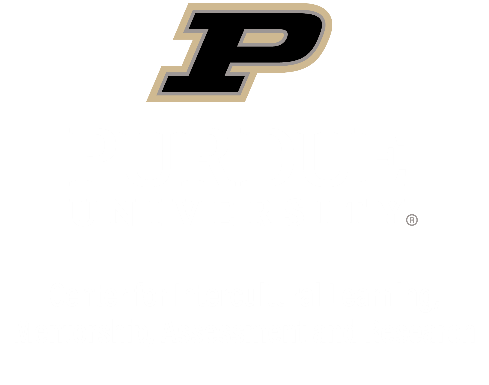 This activity was developed by Dr. Daniel Jones, CILMAR using the following video:
Stevens, M. [D.O.N.G.]. (2018, June 18). Magic spelling [Video]. YouTube. https://youtu.be/QPLYWyq-VZc
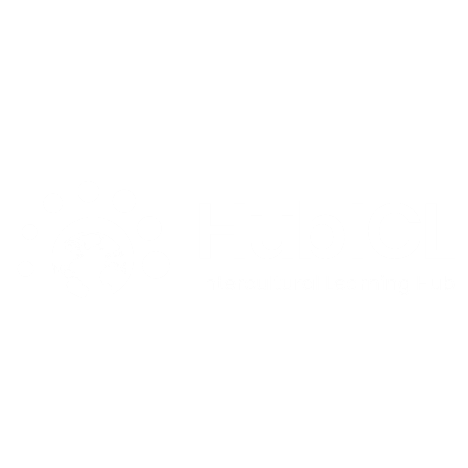 Magic spelling
A curious card trick

9 cards
1 assistant
An abundance of magic and wonder
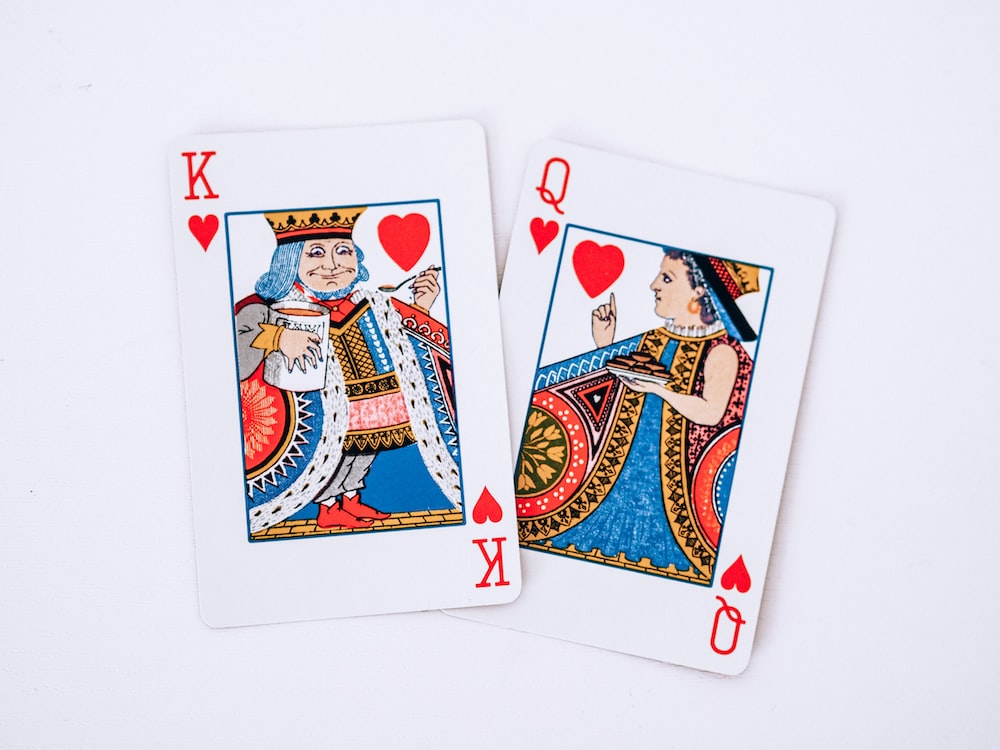 Pooor, L. (2021, March 7). jack of diamonds playing card.https://unsplash.com/photos/jack-of-diamonds-playing-card-QHutOO4jiRw
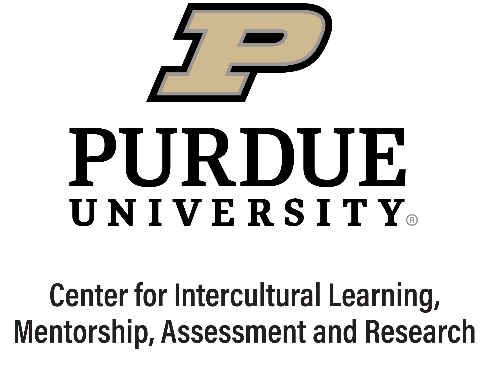 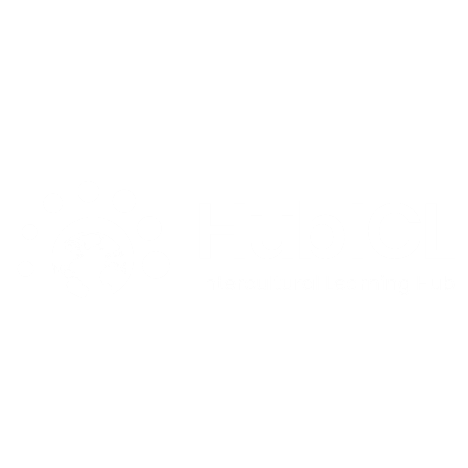 Magic spelling
Discussion:

What happened? How did I do it?

Is it magic? Or something else?

Who wants to know how the trick is done?

How might you go about learning this trick?

What if I told you this trick is self-working— a property of numbers and orders?
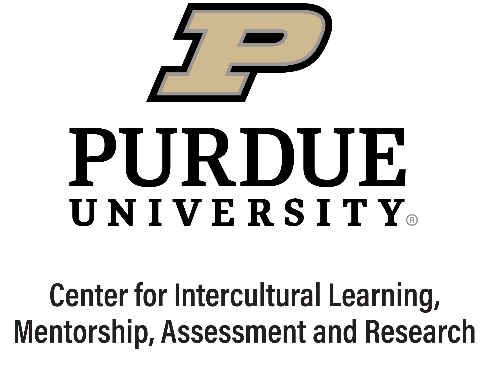 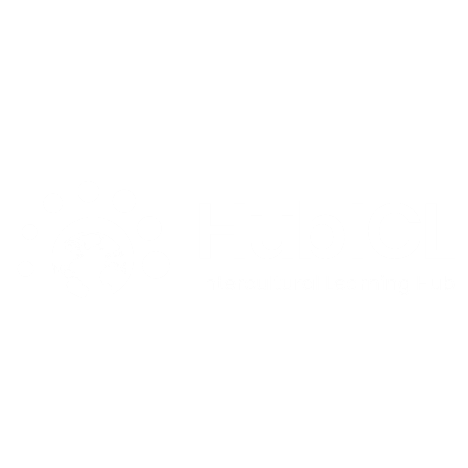 Magic spelling
The reveal…
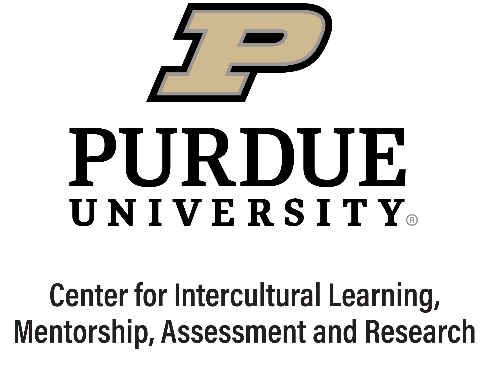 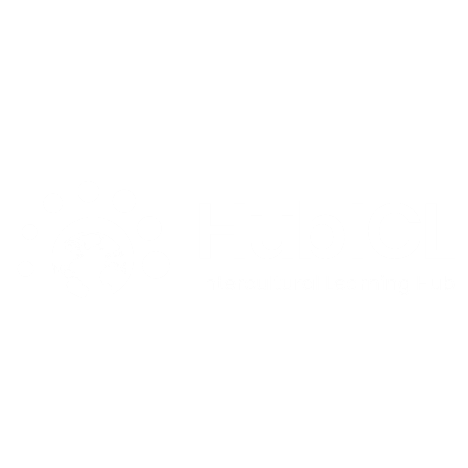 Magic spelling
A curious card trick

9 cards
3 stacks of 3
Assistant selects 1 stack
Flip over to reveal THE CARD
Place selected stack on top of the remaining 2 stacks
Spell out the number and suit of THE CARD dealing one card for each letter stopping after each word
Place remaining cards on top
Repeat steps 6 & 7 for each word
After all 3 words are spelled, deal a card for each letter to spell the word MAGIC
Flip over the final card/C to reveal your CARD
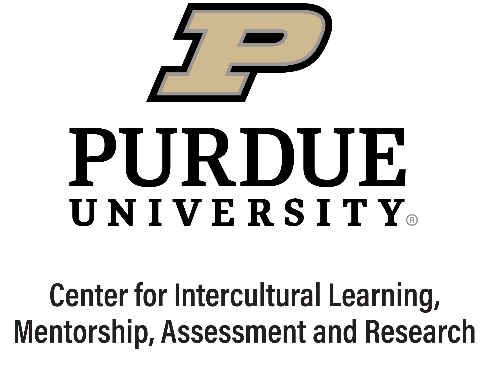 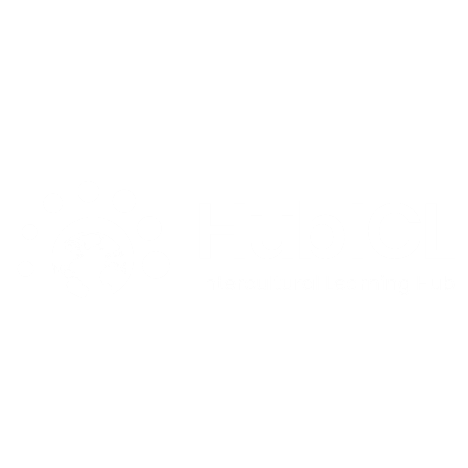 Magic spelling
The Debrief:

How did you feel during the activity?
What happened in this activity?
What strategies did you use to solve the problem? Did you ask simple or complex questions?
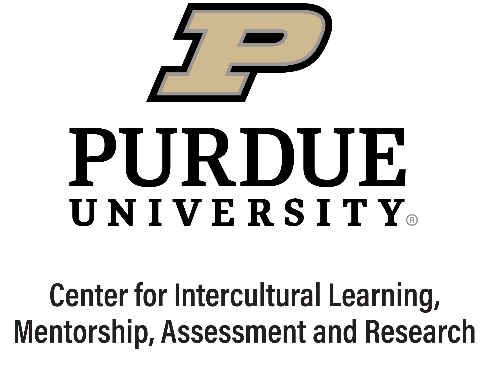 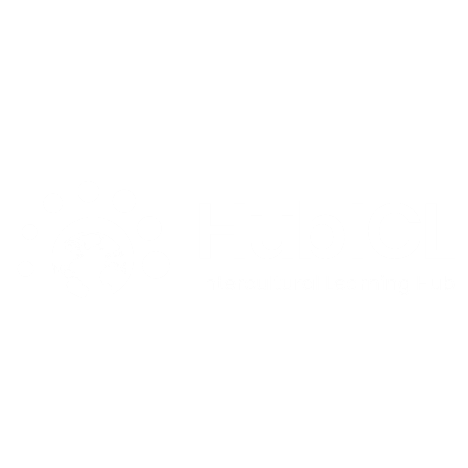 Magic spelling
The Debrief:

Are there other ways you could get answers? Where could you find the info you need?
What did you learn as a result of this activity? And why does this matter?
How does general curiosity or wonder relate to intercultural curiosity?
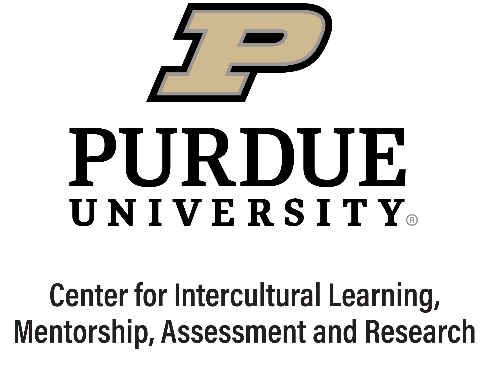 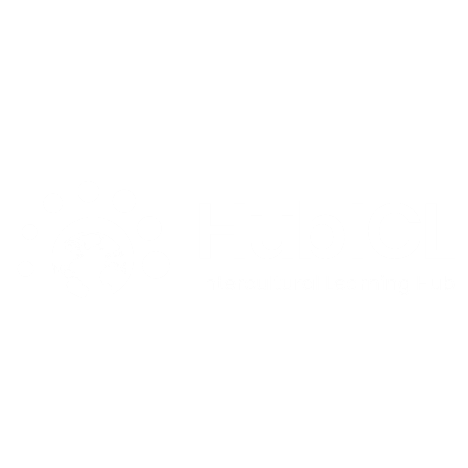 Magic spelling
Excerpt from D.O.N.G: Magic Spelling
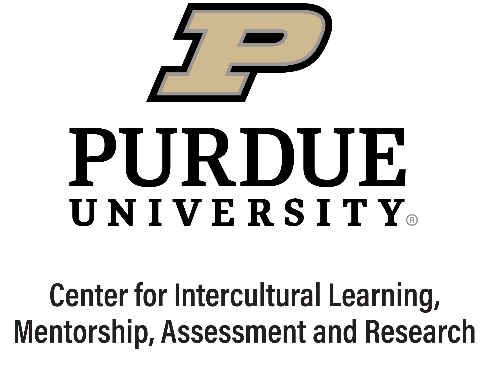 [Speaker Notes: https://www.youtube.com/watch?v=QPLYWyq-VZc&feature=youtu.be]
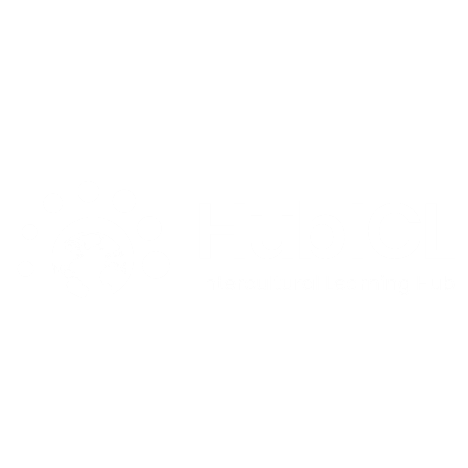 Magic spelling
Intercultural Curiosity
AAC&U Intercultural Knowledge and Competence VALUE Rubric
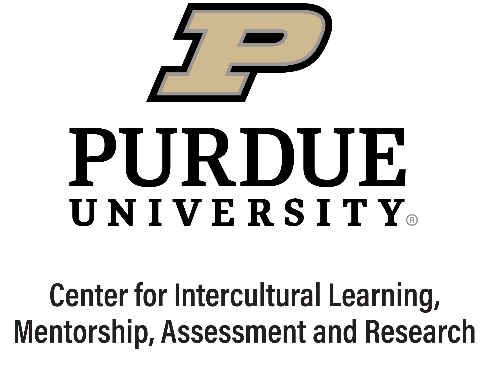